1)  Partition 72 into tens and ones.


2) What is 10 less than 50?


3) Subtract 10 from one hundred.
1)  Partition 72 into tens and ones.


2) What is 10 less than 50?


3) Subtract 10 from one hundred.
40
90
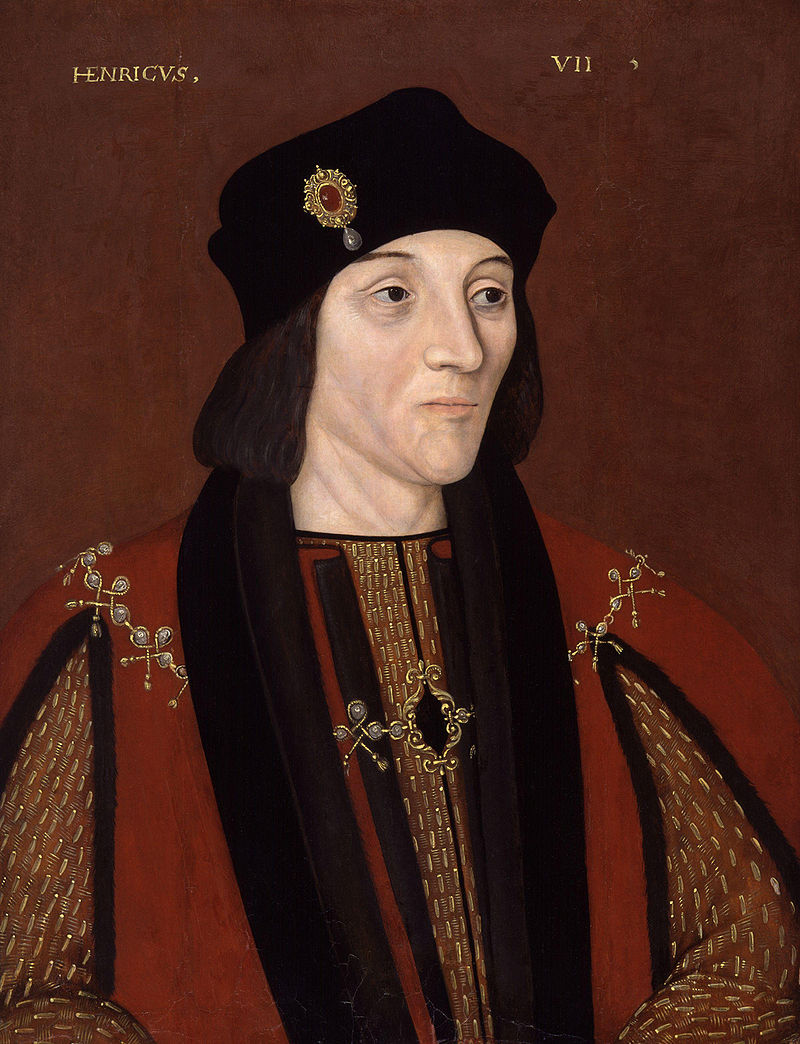 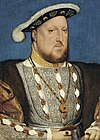 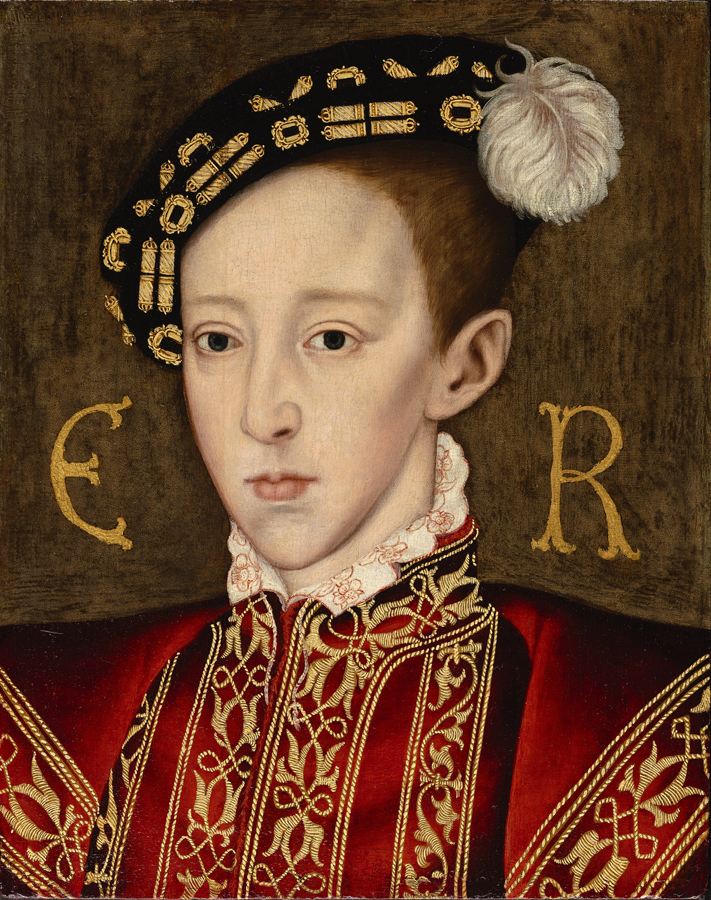 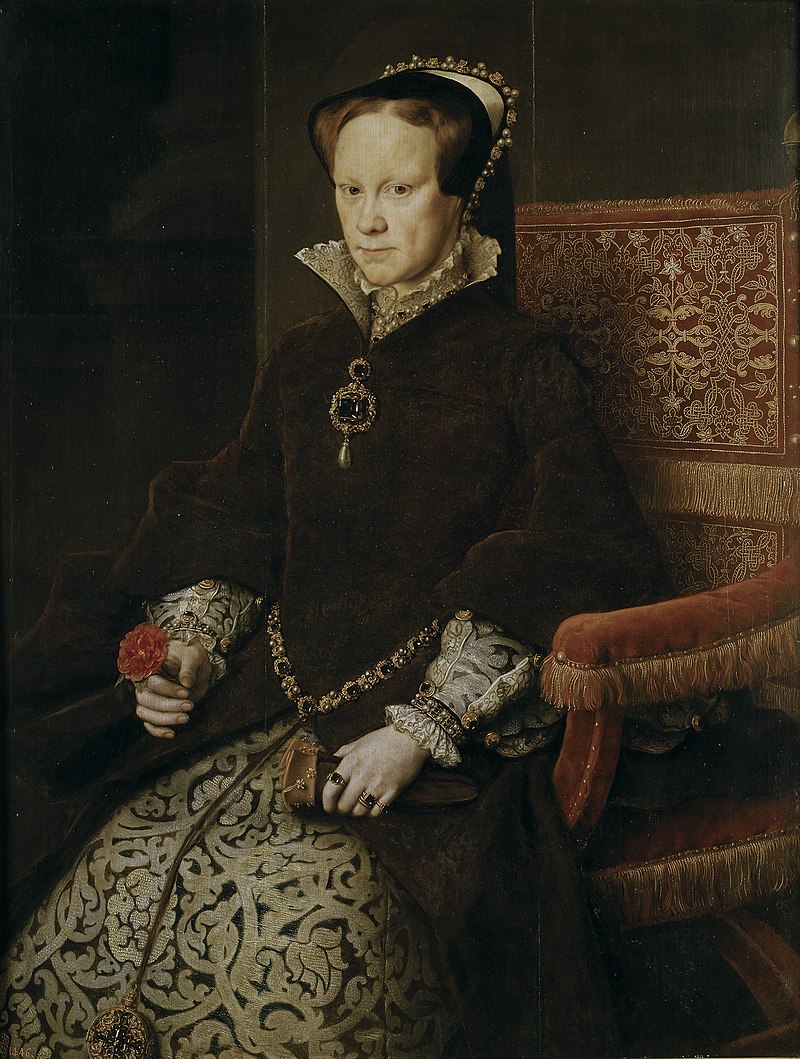 Henry VII
Edward VI
Henry VIII
Mary I
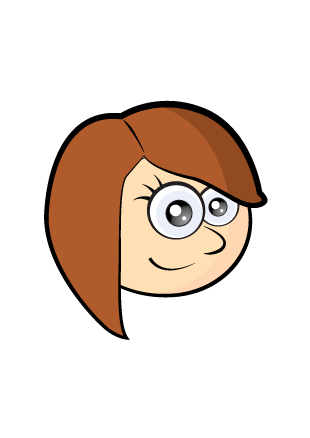 When we learn about the monarchs in Tudor times, the numbers look a bit different to how we say them.
Roman Numerals are written with a combination of symbols.
A maximum of three of the same symbol can be used in a number.
When a symbol is written after a larger or equal symbol it is added.
When a symbol is written before a larger symbol it is subtracted.
X
IX
I
II
III
IV
V
VI
VIII
VII
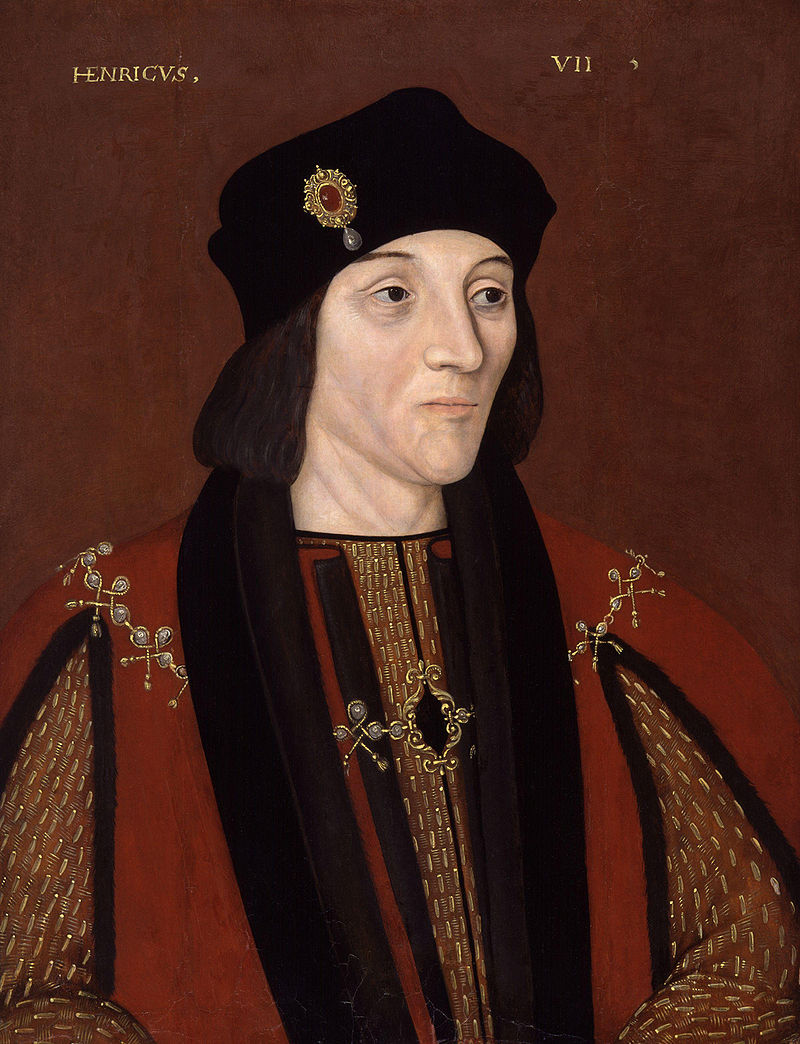 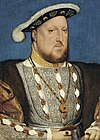 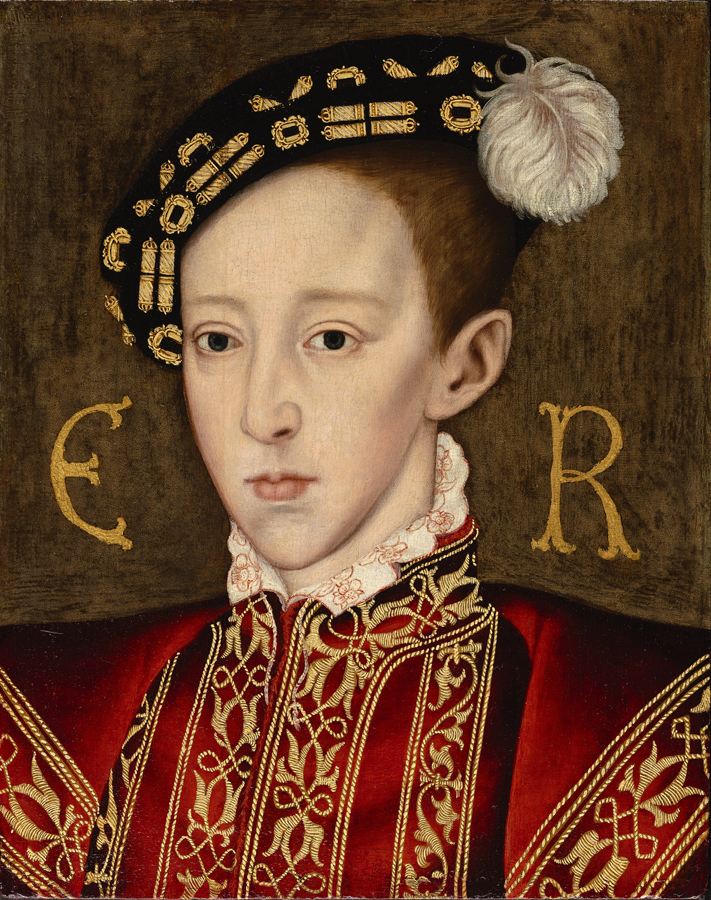 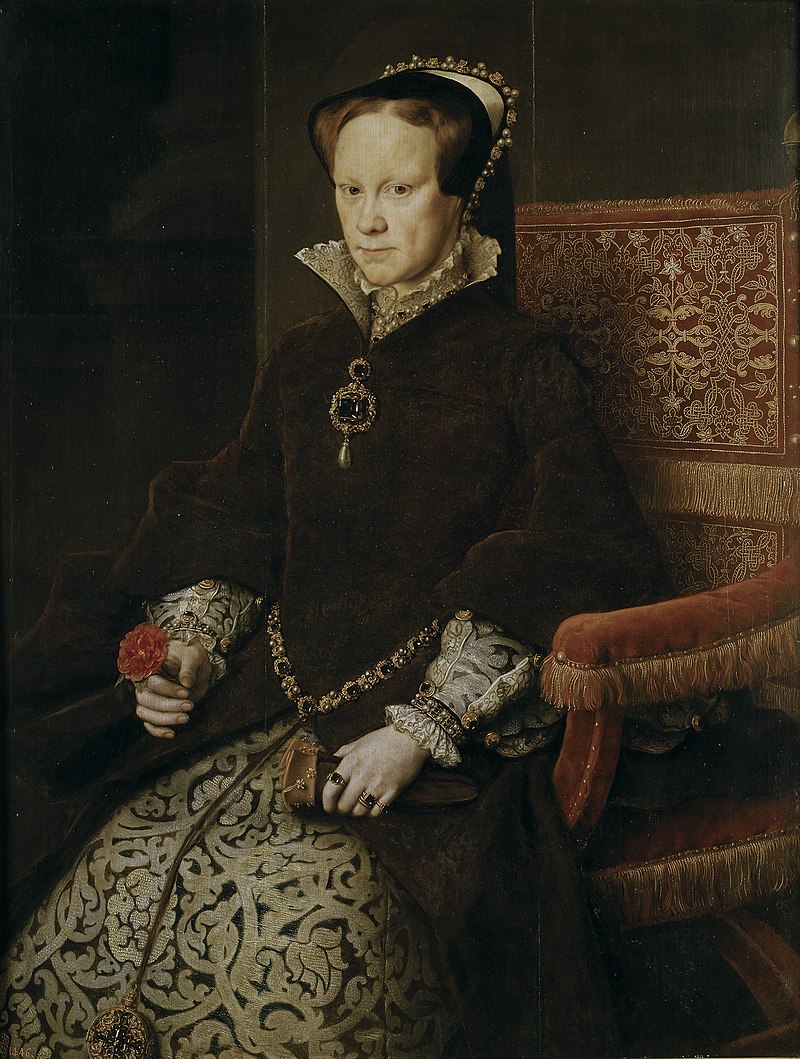 Henry 7
Henry VII
Edward 6
Edward VI
Henry VIII
Henry 8
Mary 1
Mary I
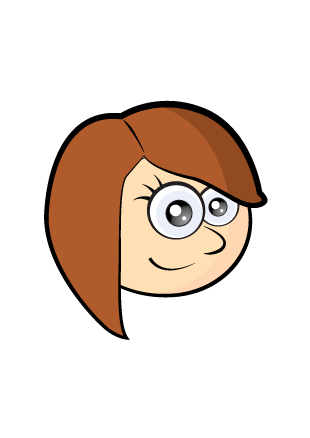 So Henry VIII is Henry the 8th!
He’s the one who had 6 wives. That’s VI in Roman Numerals!
Can you find the names of Henry VIII’s six wives?
XX
VI
XL
VI
XL
IX
XC
IX
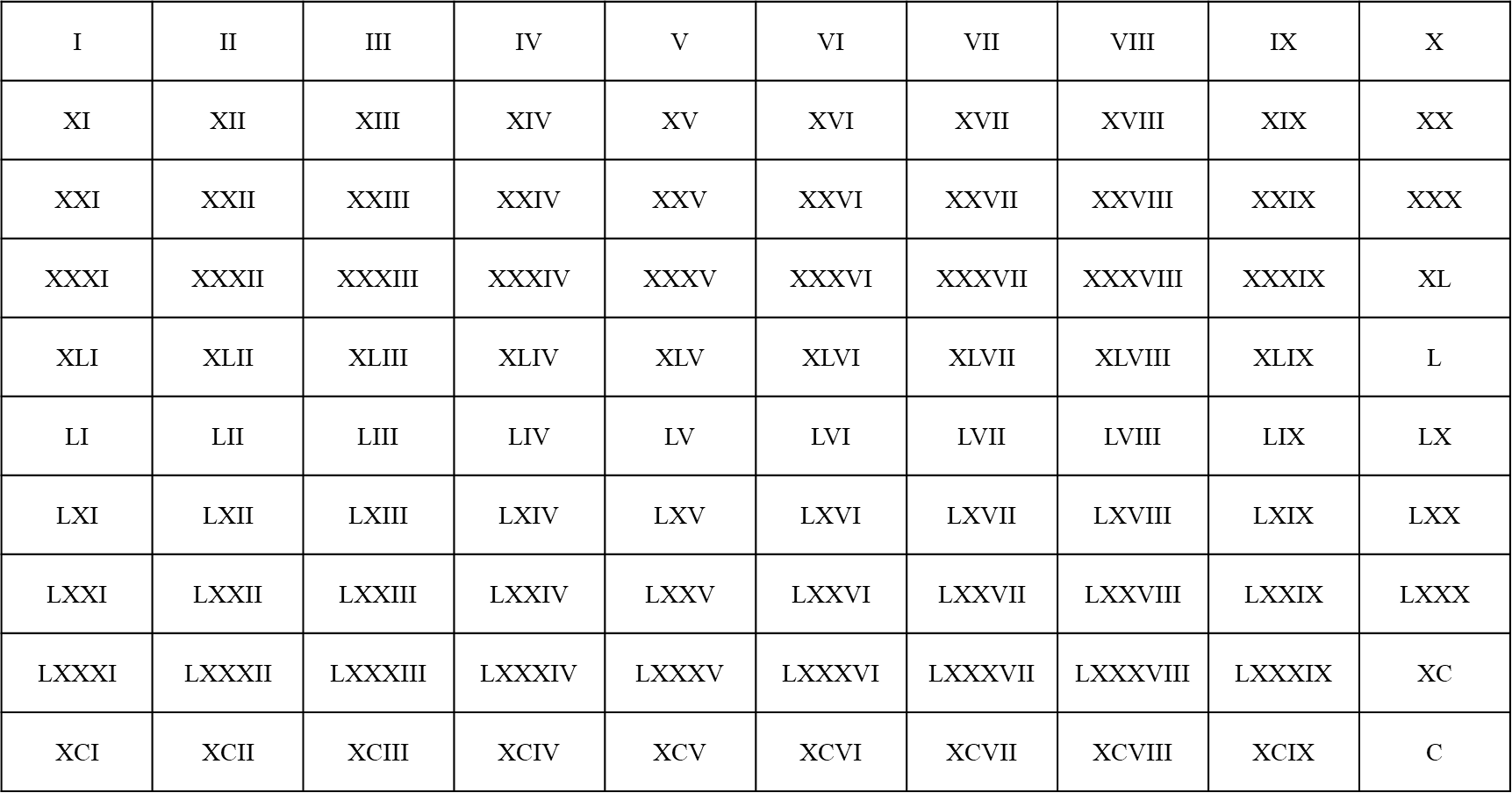